Barriers for Succinct Arguments in the Random Oracle Model
TCC 2020
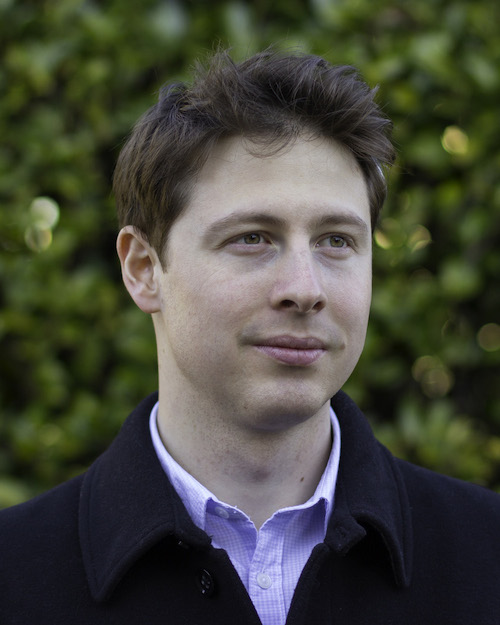 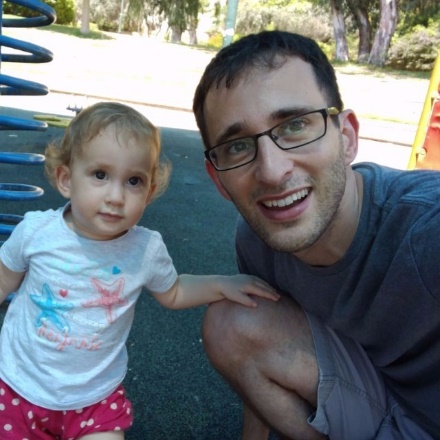 Eylon Yogev
Alessandro Chiesa
UC Berkeley
Boston University
& Tel Aviv University
1
Succinct Argumentsin the Random Oracle Model
2
Succinct arguments in the ROM
Prover
Verifier
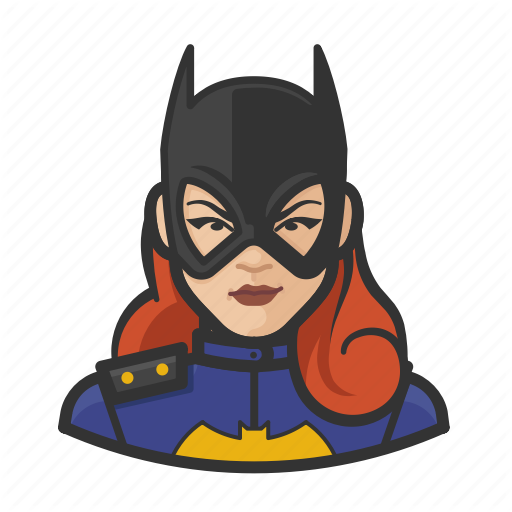 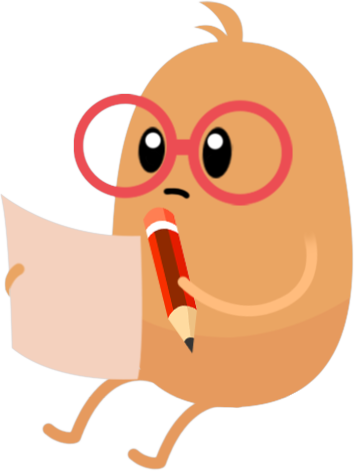 3
Succinct arguments in the ROM
Prover
Verifier
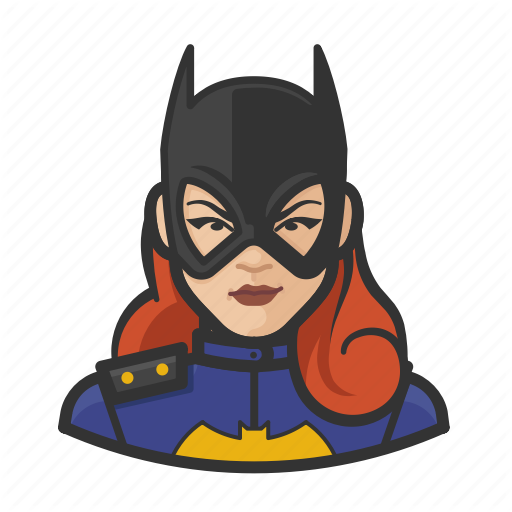 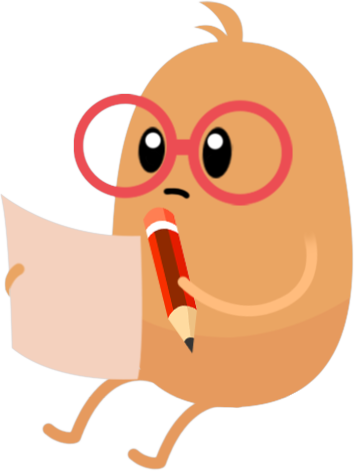 This talk: non-interactive (SNARGs)
4
The random oracle model (ROM)
An elegant information-theoretic model
Can prove lower bounds
Supports several well-known constructions of succinct arguments
Heuristically instantiated via lightweight crypto
Plausibly post-quantum secure
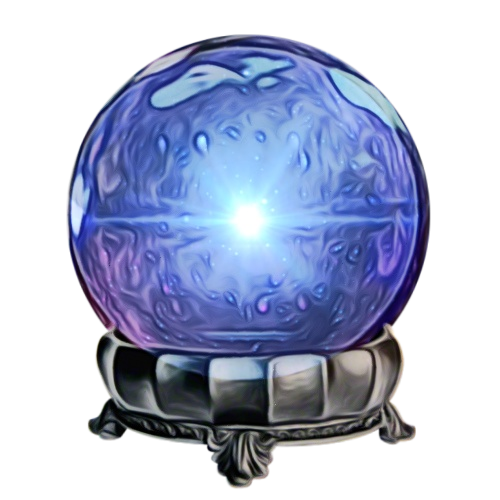 5
Known SNARG Constructions[Micali94,BCS16]
Information theoretic proof (PCP or IOP)
Cryptographic commitment(with local opening)
+
=
(non-interactive) succinct argument
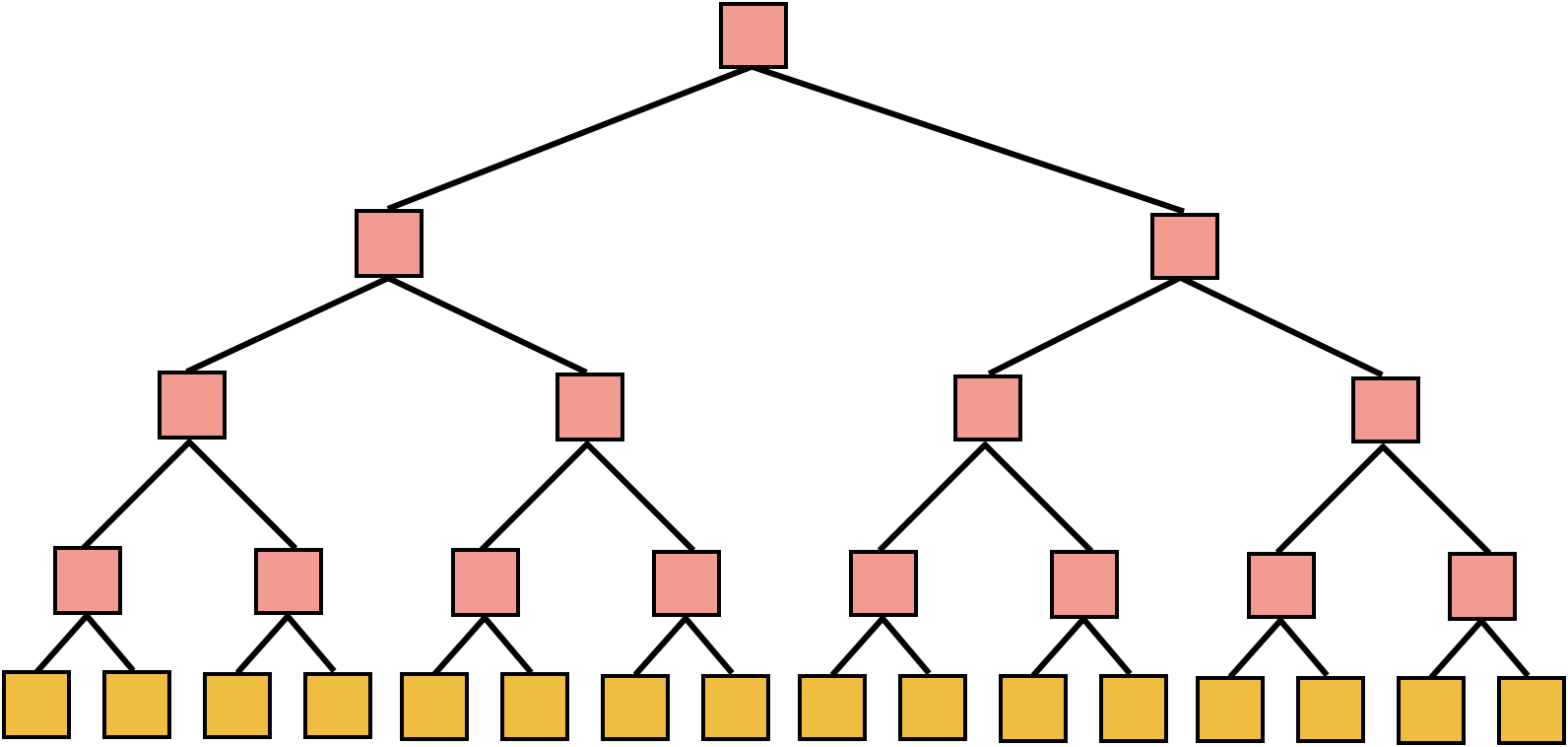 Why aren’t there other constructions?
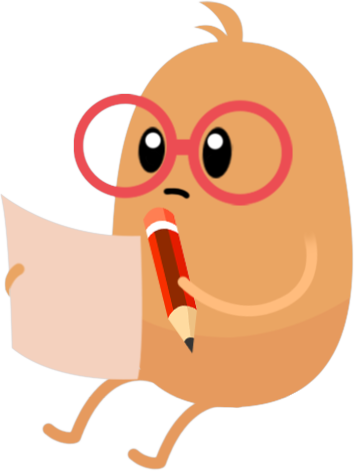 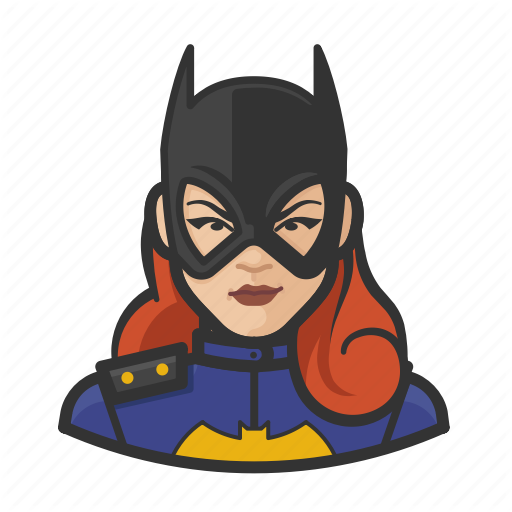 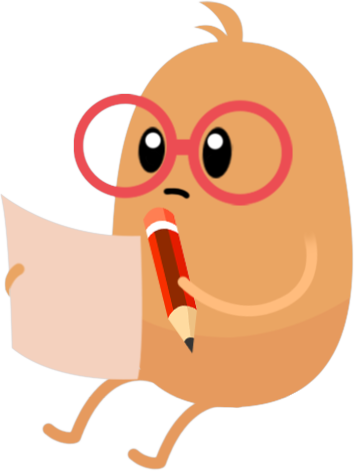 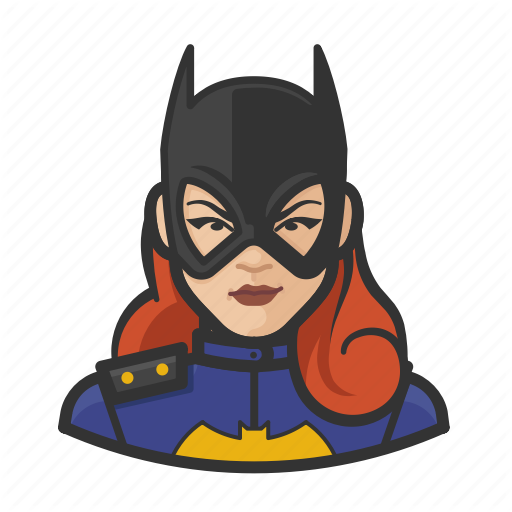 6
Our Results
7
Our results
succinct argument
in the ROM(for 3-SAT)
Interactive oracle proof(for 3-SAT)
Fast algorithm(for 3-SAT)
Boom!
result 1
result 2
ETH
8
Result 1
Theorem: IOPs are inherent for succinct argument in the ROM
Interactive oracle proof (IOP)
succinct argumentin the ROM
+ preprocessing

+ salted soundness
+ holography

+ state restoration soundness
9
Prover Adaptivity
We consider prover adaptivity:The number of query rounds to the random oracle.
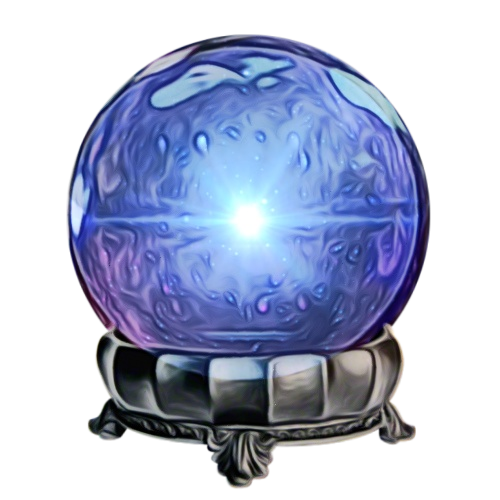 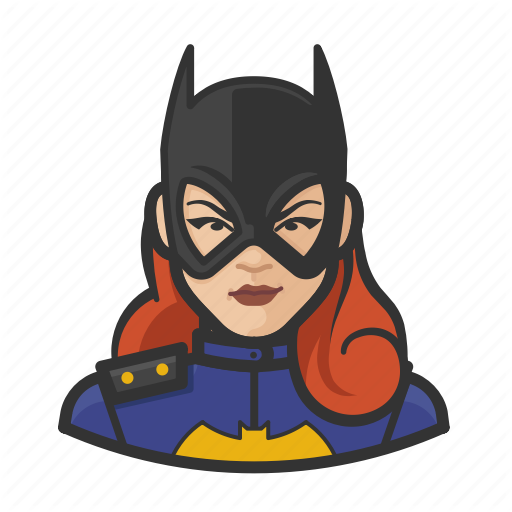 10
Prover Adaptivity
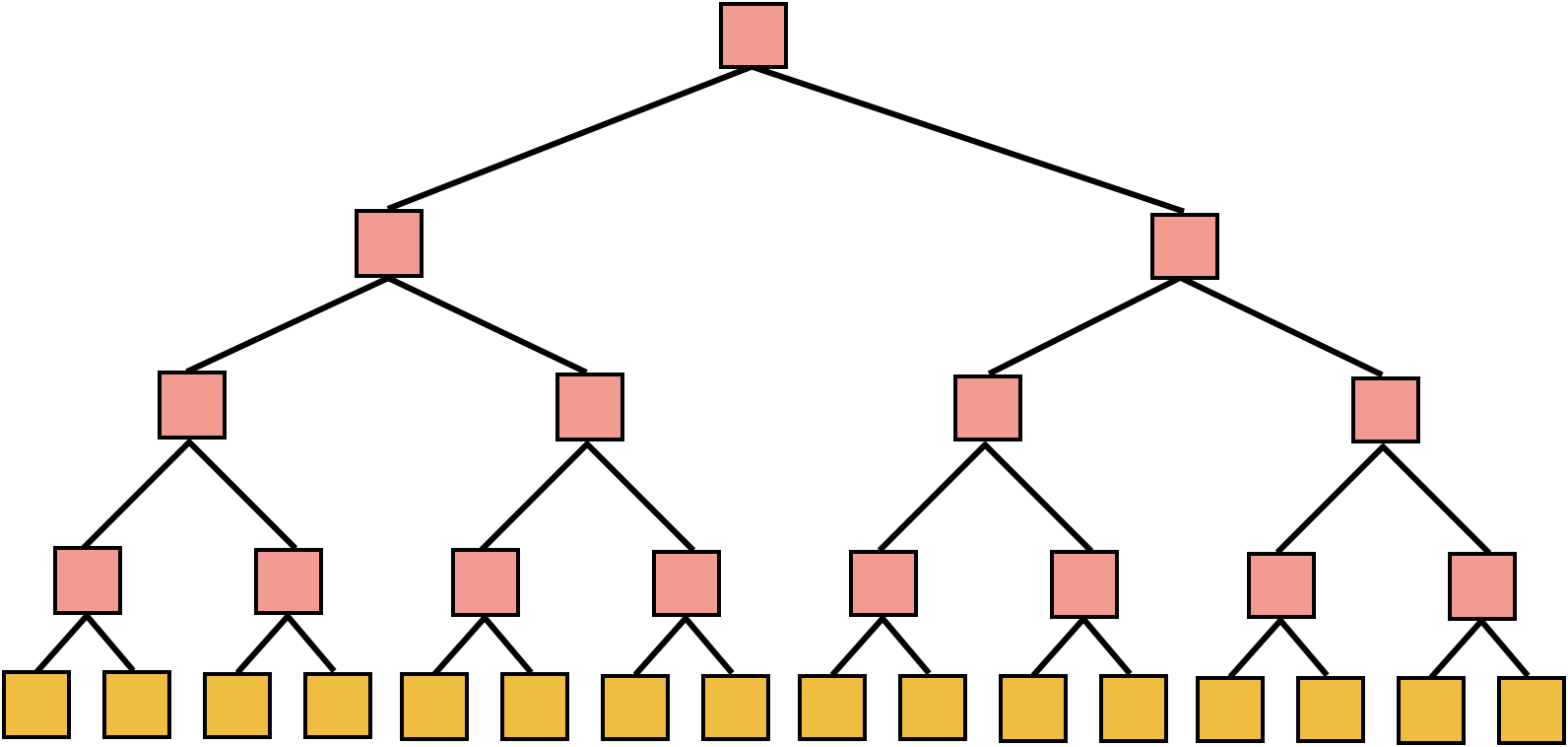 11
Result 1 – with parameters
Rothblum Vadhan 09:
PCPs are inherent for succinct arguments obtained via blackbox reductions to falsifiable assumptions
Theorem:
succinct non-interactive argument
Interactive oracle proof (IOP)
12
Result 2: Limits on IOPs/PCPs
13
Verifier Query Complexity
How small can verifier query complexity be?
It would be wonderful to have SNARGs that make 10 queries to the ROM
Queries become costly in non-black-box use of the verifier(e.g., recursive composition)
Corollary:Barriers for SNARGs with small verifier query complexity
14
Corollary
succinct argumentfor 3SAT
Fast algorithmfor 3SAT
Interactive oracle proof (IOP)
Boom!
ETH
15
16
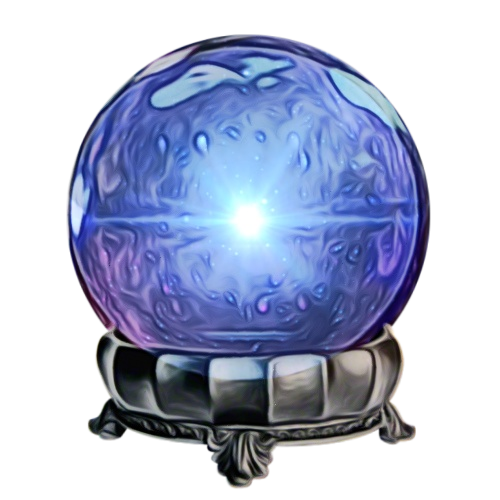 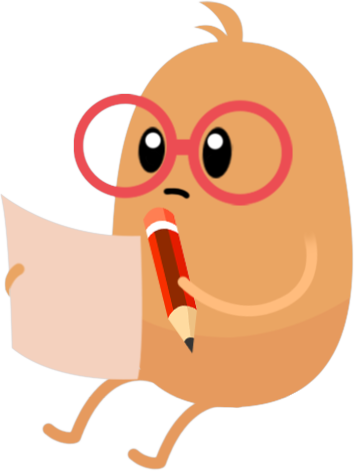 Prover
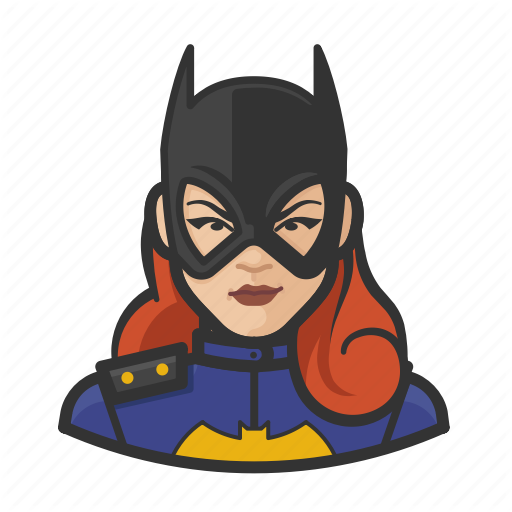 Verifier
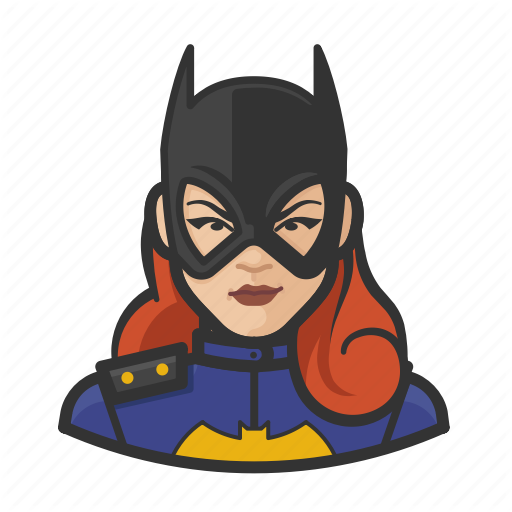 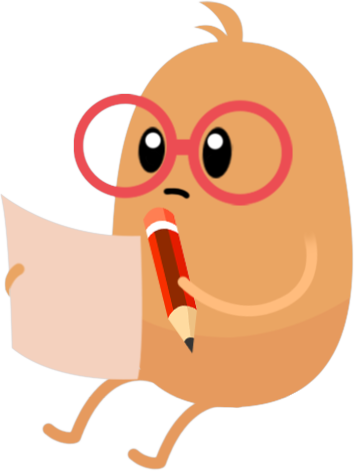 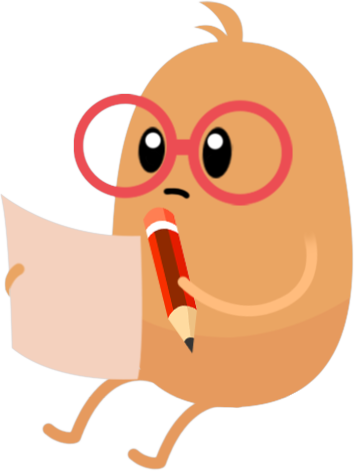 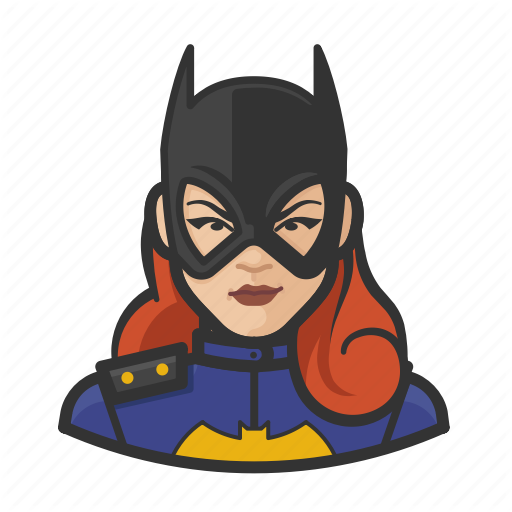 17
Strawman proof
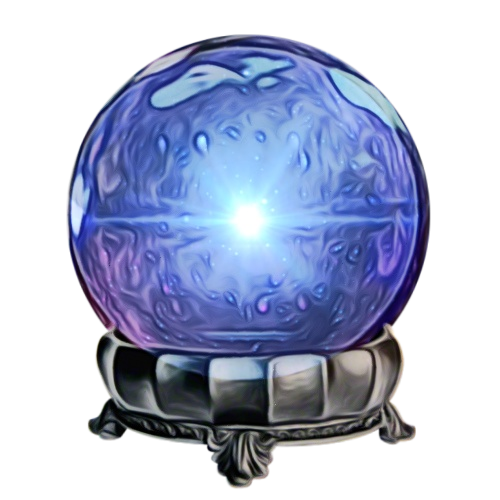 Prover
Verifier
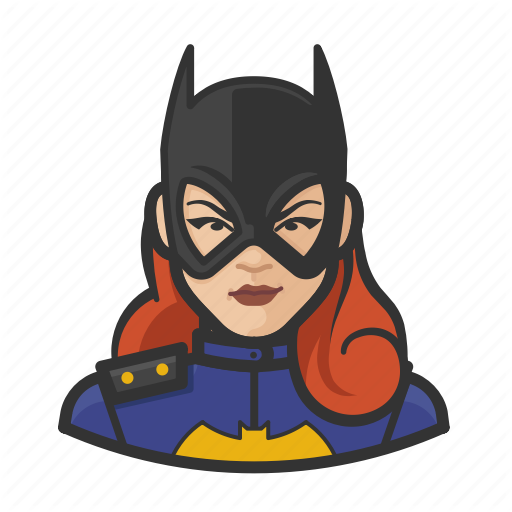 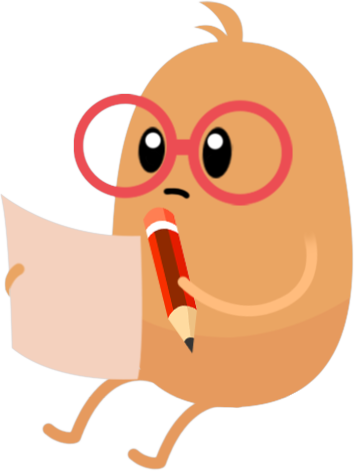 18
Strawman proof
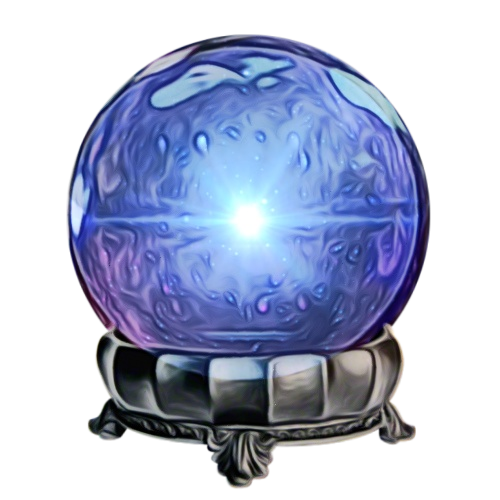 Prover
Verifier
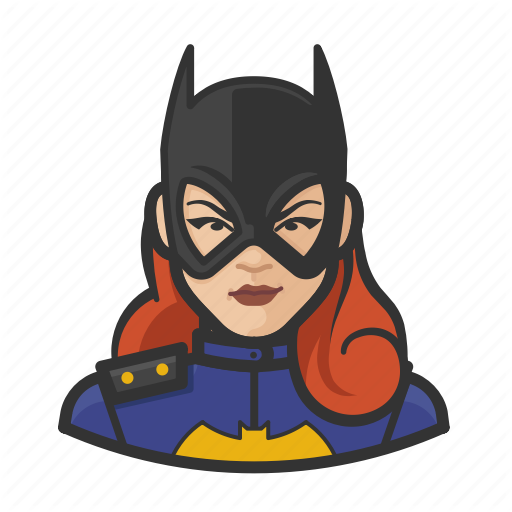 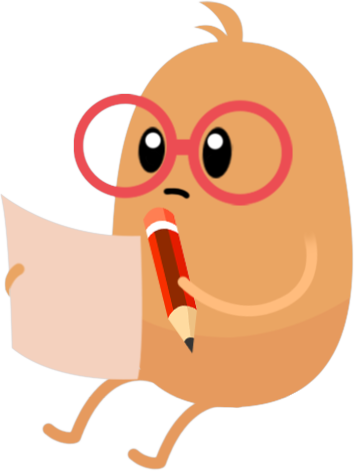 The verifier simulates the random oracle
19
Strawman proof
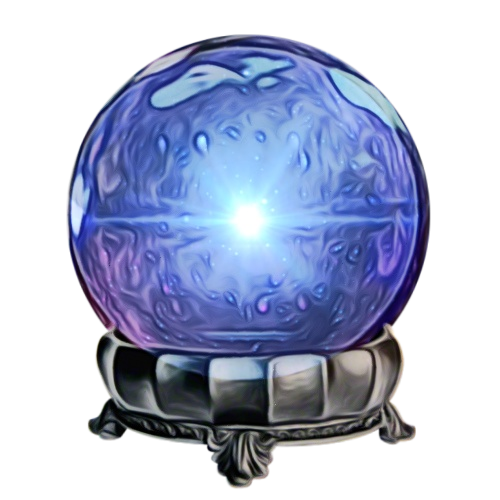 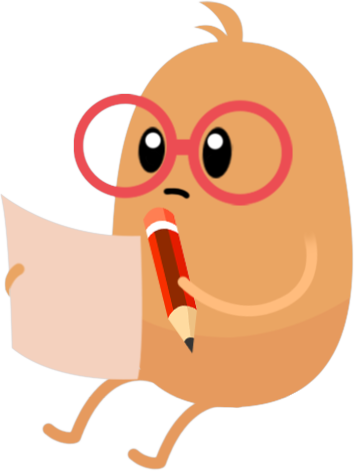 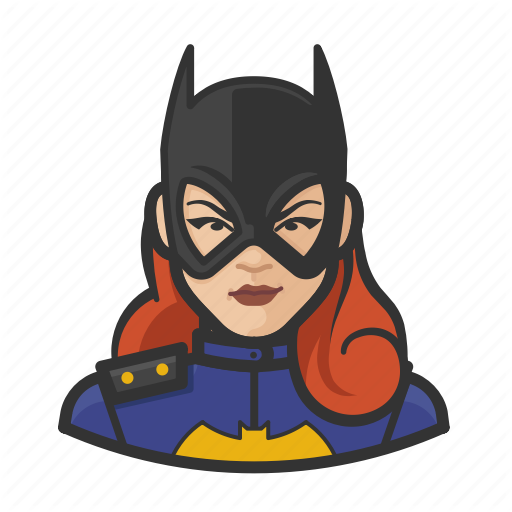 20
Strawman proof
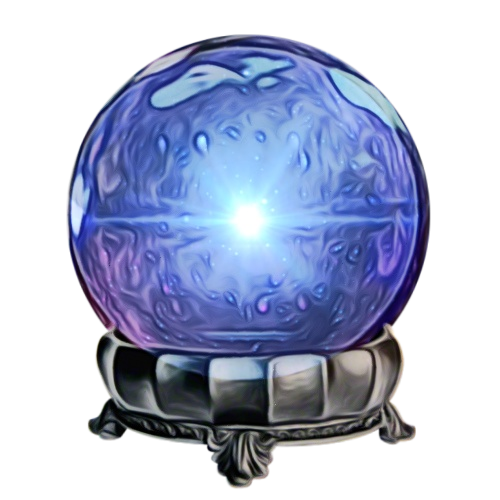 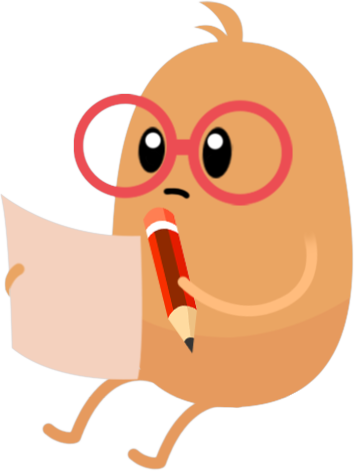 21
Strawman proof
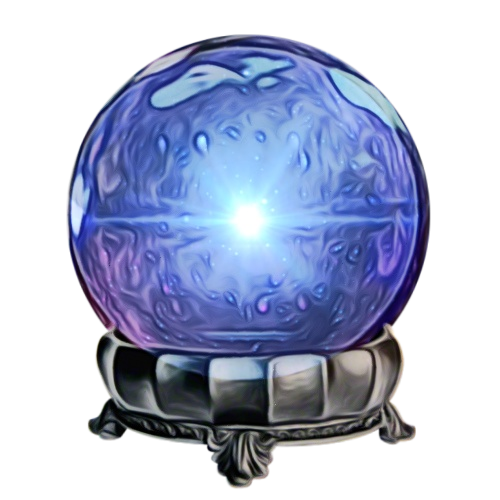 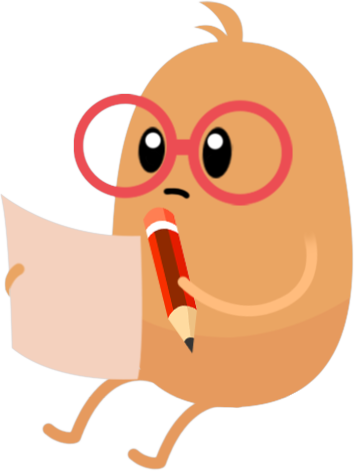 22
23
Perfect Hash Functions
24
25
Full proof
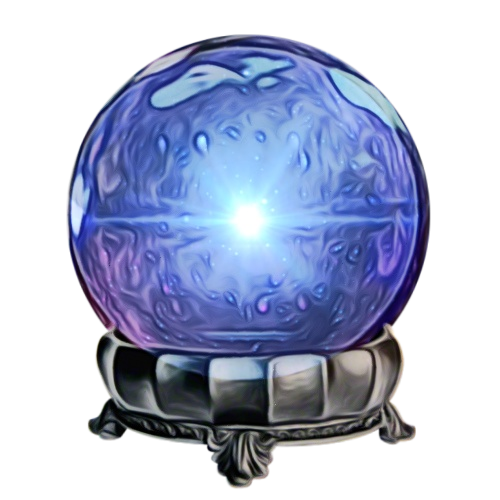 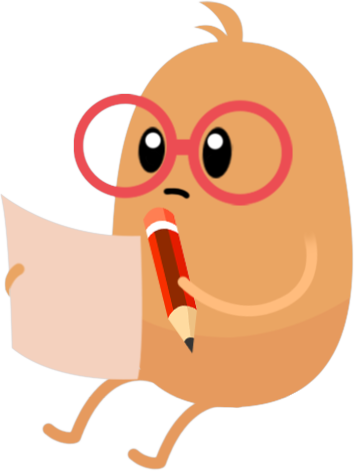 26
Summary
succinct argumentfor 3SAT
Fast algorithmfor 3SAT
Interactive oracle proof (IOP)
We gave barriers for the query complexity of a SNARG in the ROM
Another important complexity measure: argument size.
Open problem: can our techniques be used to lower bound the argument size?
27